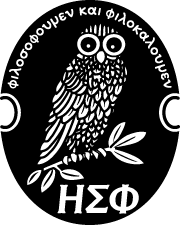 Eta Sigma Phi Bacchanalia
May 9, 2009
Home of Steve & Rhonda Reece
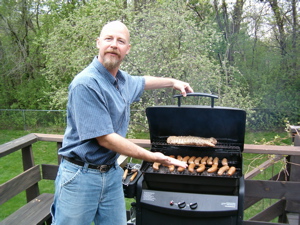 It's a suovetaurilia--with just the su-!
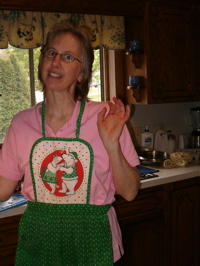 Wanna help?
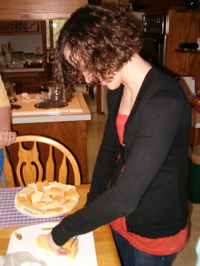 Yummy cheese!
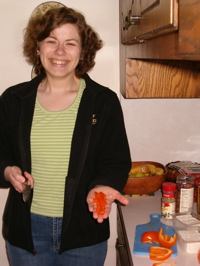 Yummy tomatoes!
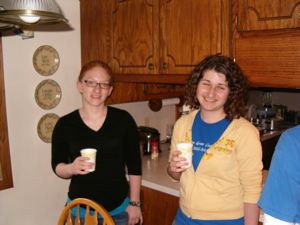 Is it more fun inside or...
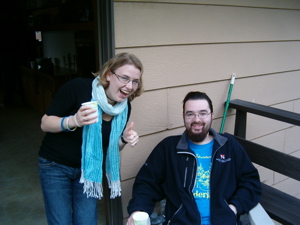 outside?
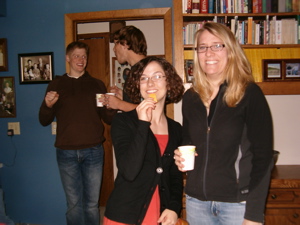 Inside or...
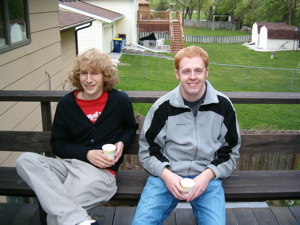 outside?
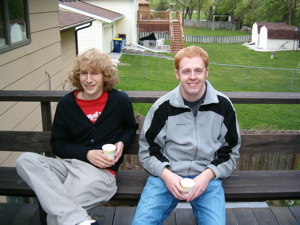 outside?
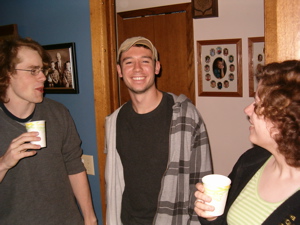 Inside or...
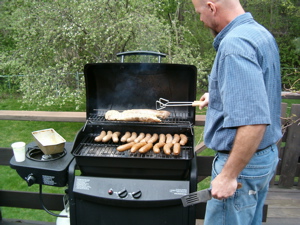 outside?
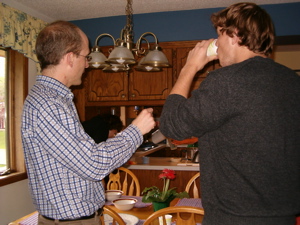 Inside or...
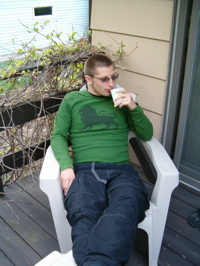 outside?
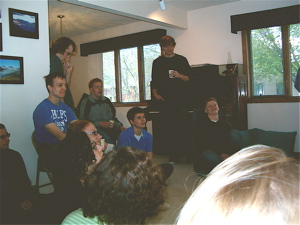 No more arguing: it's time for awards.
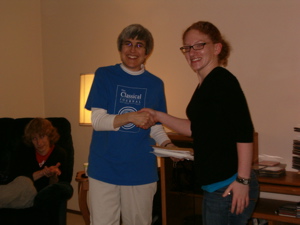 Is that a secret handshake?
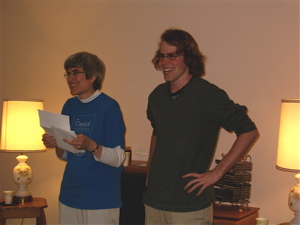 No one knows for sure.
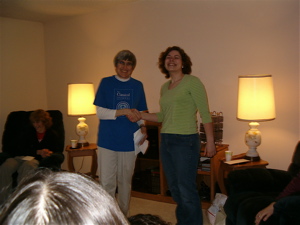 Everyone seems happy, though.
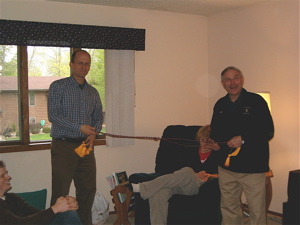 Come and get your honor cord!
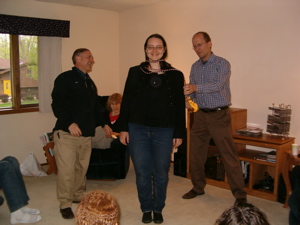 Professors first!
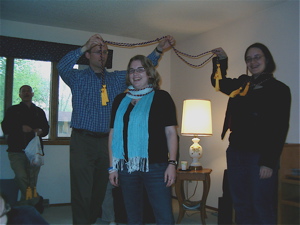 This is easy!
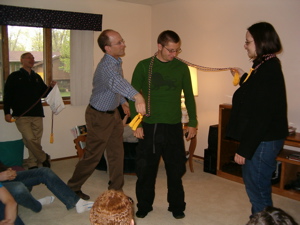 Well, maybe not...
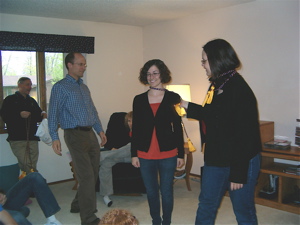 Still doesn't seem quite right...
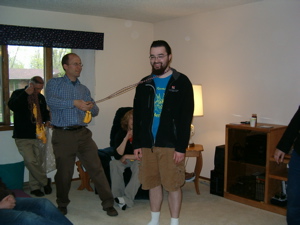 Whoa, what's going on here?
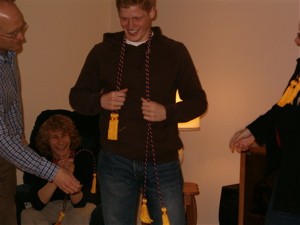 Finally! That's the way to do it.
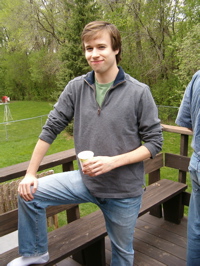 See you next year!